Duurzaam verpachten van gronden
Gelders Ondergrond Overleg
4 november 2021
Leon Claassen/Ruud van Uffelen
Meerjaren Programma Bodem 2015-2020
Provincie Gelderland | Duurzaam verpachten van gronden| 4/11/21
2
Meerjaren Programma Bodem
3
Provincie Gelderland | Duurzaam verpachten van gronden| 4/11/21
Eerste ronde monitoring 2019
Monitoring op 600 ha, 400 kadastrale percelen

Extra 1400 dichtheidsmetingen

160 pachtcontracten met een Eurofins-Agro bijlage

Pachtvoorwaarden gericht op gezonde bodem

Bodem gelijk of beter, dan verlenging pacht
Provincie Gelderland | Duurzaam verpachten van gronden| 4/11/21
4
Pachtpercelen Gelderland 2019
Provincie Gelderland | Duurzaam verpachten van gronden| 4/11/21
5
Getallen gesorteerd naar % lutum
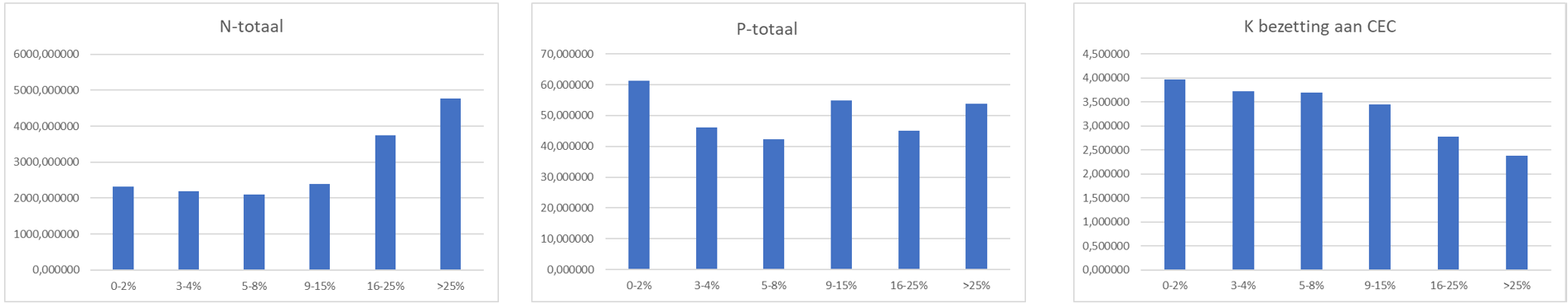 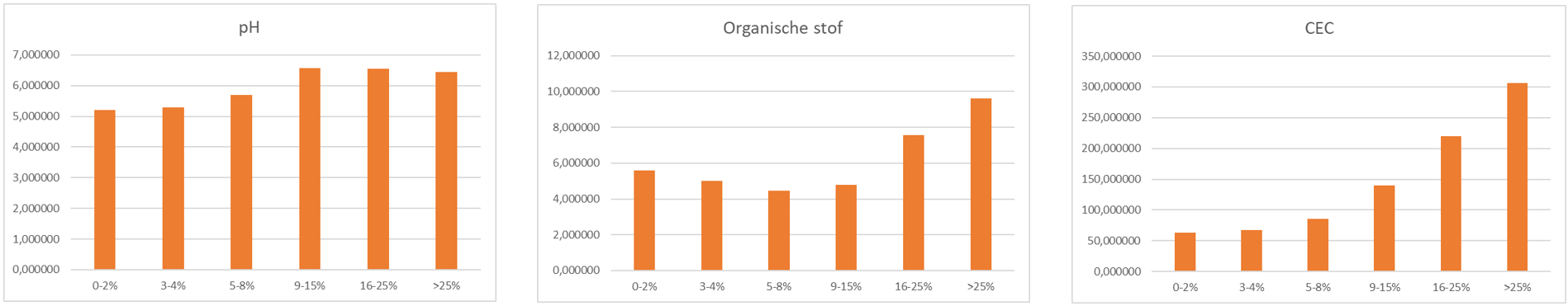 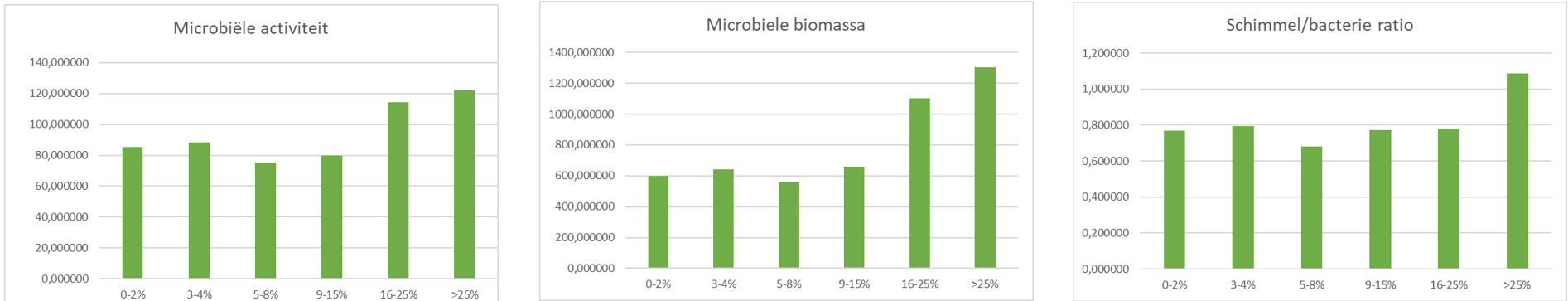 Provincie Gelderland | Duurzaam verpachten van gronden| 4/11/21
6
Tweede ronde monitoring 2020
Pachters moeten het zelf doen

Uploaden van resultaten op platform

RESULTAAT: 

50% van de pachters doen mee

Automatisch vergelijk is niet mogelijk
Provincie Gelderland | Duurzaam verpachten van gronden| 4/11/21
7
Toets bodemkwaliteit 2019-2020
Provincie Gelderland | Duurzaam verpachten van gronden| 4/11/21
8
Te laag, laag, goed, hoog, te hoog
Provincie Gelderland | Duurzaam verpachten van gronden| 4/11/21
9
De 9 parameters
Provincie Gelderland | Duurzaam verpachten van gronden| 4/11/21
10
Het vergelijk 2019 - 2020
Provincie Gelderland | Duurzaam verpachten van gronden| 4/11/21
11
De toets gelijk of beter
Provincie Gelderland | Duurzaam verpachten van gronden| 4/11/21
12
Het resultaat
Voorlopige resultaten 2021: 121 objecten beoordeeld, waarvan 17 voldoen niet bij coulance van -1 op 9 parameters
Provincie Gelderland | Duurzame gronduitgifte | 14/10/21
13
Monitoring 2021
2021 Q1
2021 Q4
2019
2020
Toets 2021
Provincie Gelderland | Duurzame gronduitgifte | 14/10/21
14
Evaluatie – wat weten we niet?
Bodembewustzijn pachters gestegen? 

Goede voorbeeld overheid – niet meer vrijblijvend 

Duurzaam beheer landbouwbodem – OBI BLN

Klimaatdoelen 0,5 Mton CO2-eq/jr – KPI’s

Nauwkeurigheid en gerichtheid Agro metingen

Open data, databeheer en grondzaken
Provincie Gelderland | Duurzaam verpachten van gronden| 4/11/21
15
Duurzaam verpachten van gronden
Vragen en ideeën voor verbetering?



 Leon Claassen/Ruud van Uffelen
L.Claassen@gelderland.nl /R.van.Uffelen@Gelderland.nl
06 52 80 19 69/06 50 21 34 92